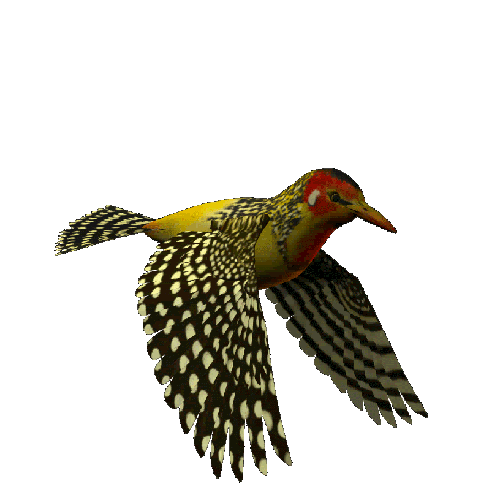 প্রিয় শিক্ষার্থী বন্ধুরা সবাইকে শুভেচ্ছা ও স্বাগতম
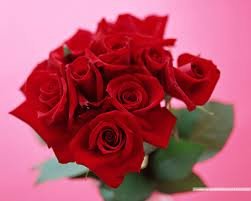 মাহাবুর রহমান ,সহকারি শিক্ষক, দক্ষিণ হরিরামপুর সপ্রাবি, পার্বতীপুর ,দিনাজপুর।
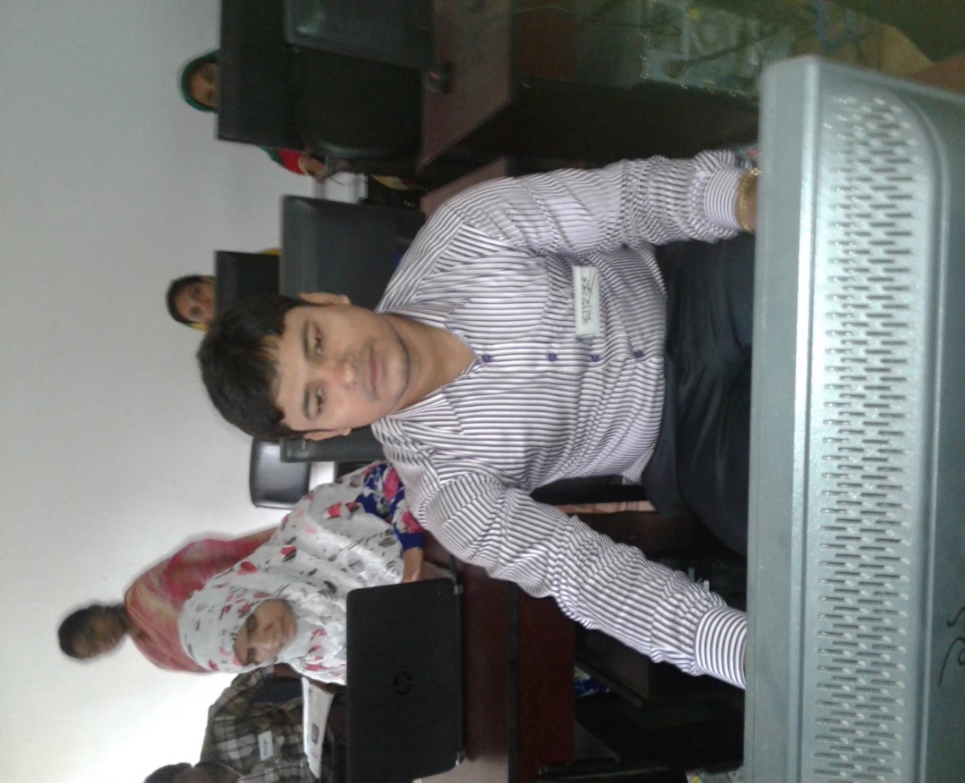 মাহাবুর রহমান
সহকারি শিক্ষক
দক্ষিণ হরিরামপুর সরকারি প্রাথমিক বিদ্যালয়।
পার্বতীপুর, দিনাজপুর।
মাহাবুর রহমান ,সহকারি শিক্ষক, দক্ষিণ হরিরামপুর সপ্রাবি, পার্বতীপুর ,দিনাজপুর।
শ্রেণিঃত্বতীয়
বিষয়ঃপ্রাথমিক বিজ্ঞাণ
পাঠঃ প্রাণী
পাঠ্যাংশঃবিভিন্ন রকমের প্রাণী
সময়ঃ ৪০ মিনিট।
শিখনফল
২.২.২ পরিবেশের বিভিন্ন প্রাণীর নাম উল্লেখ করতে পারবে।
বিভিন্ন রকমের প্রাণী
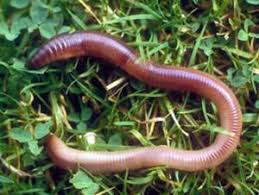 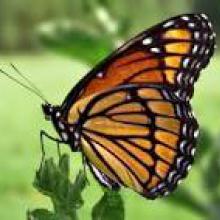 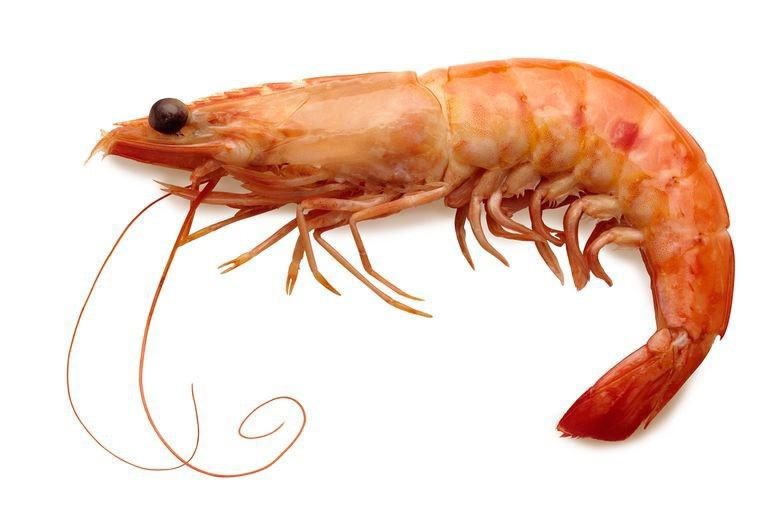 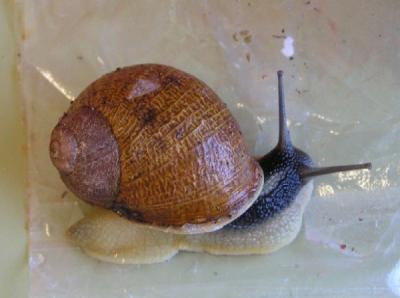 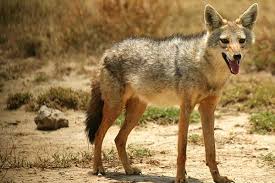 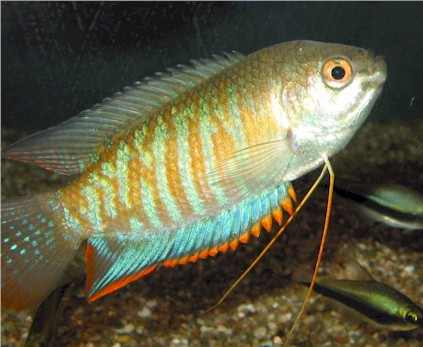 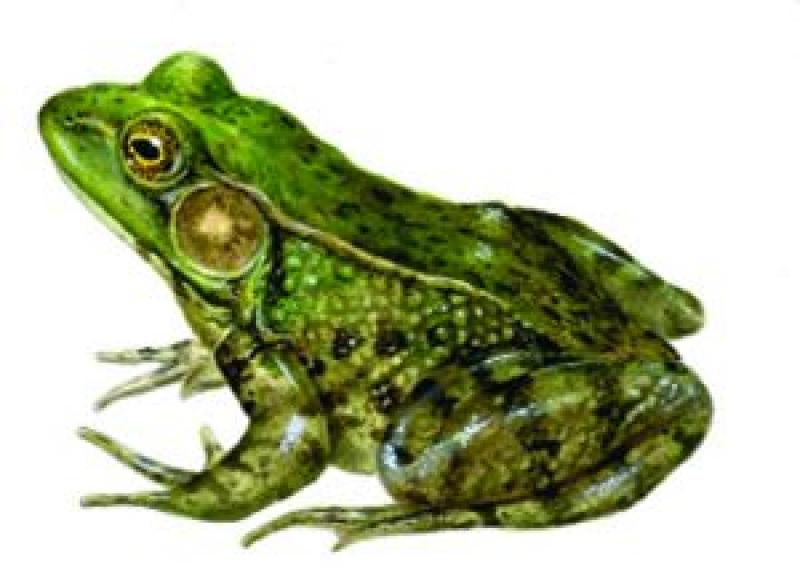 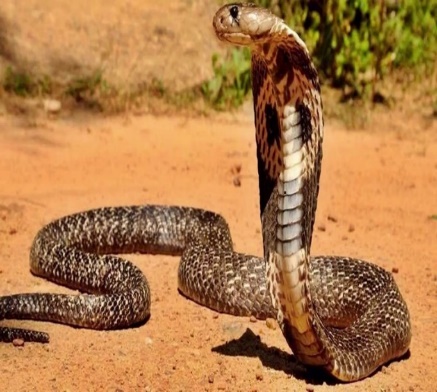 প্রাণী
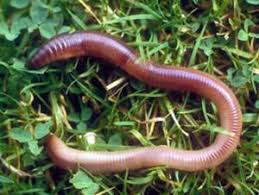 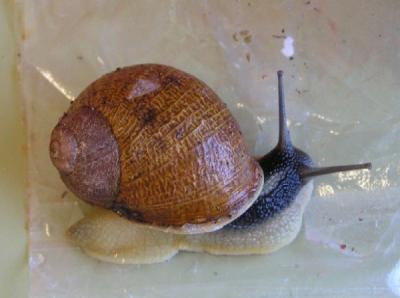 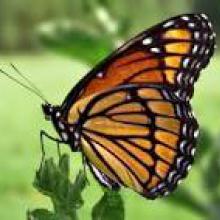 কেঁচো
শামুক
প্রজাপতি
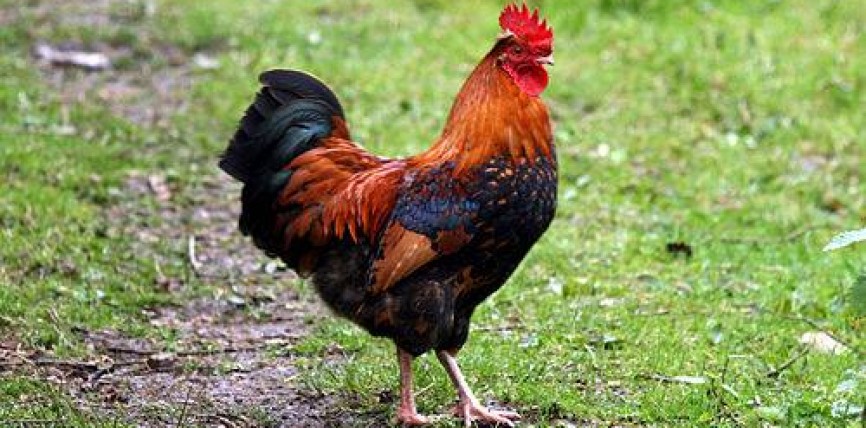 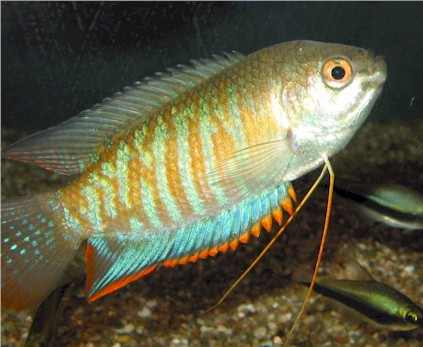 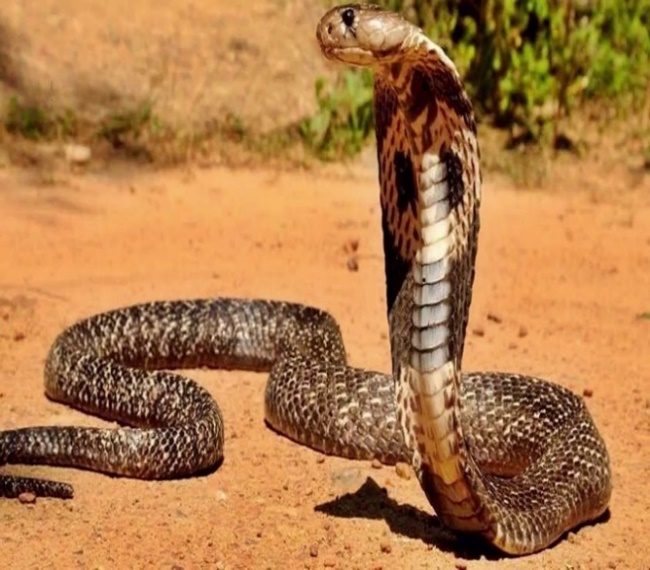 ্মাছ
মুরগি
সাপ
প্রাণীকে দুইটি দলে ভাগ
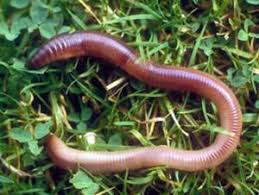 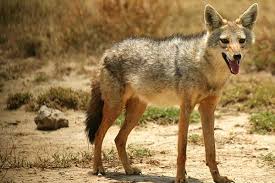 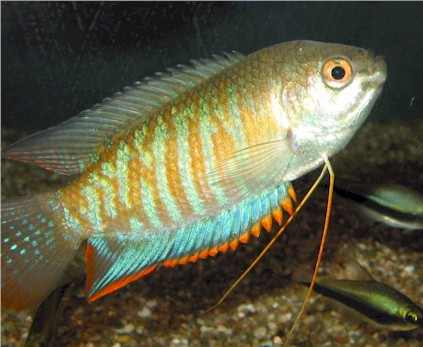 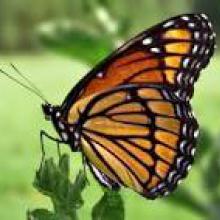 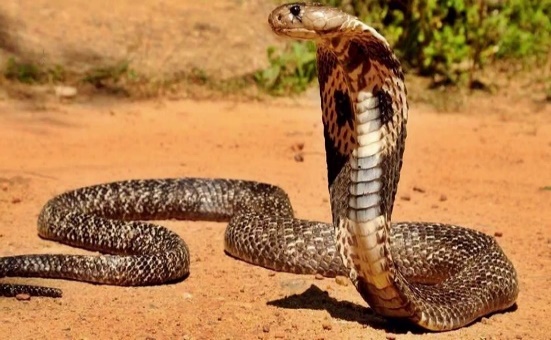 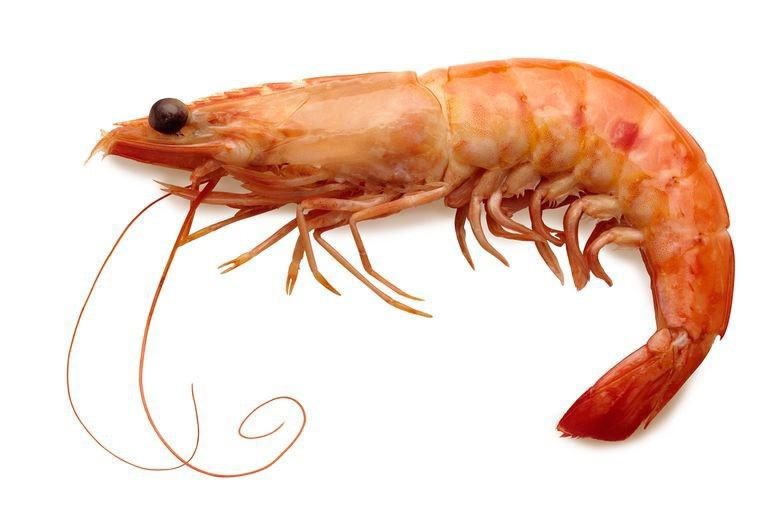 অমেরুদন্ডী প্রাণী
মেরূদন্ডী প্রাণী
অমেরূদন্ডী প্রাণী
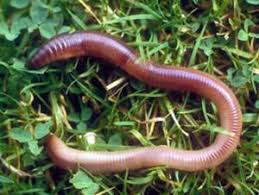 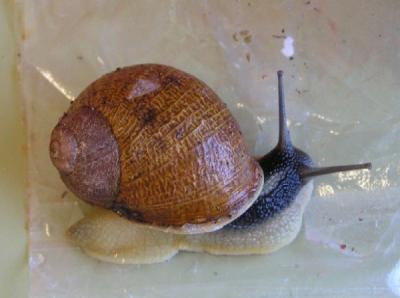 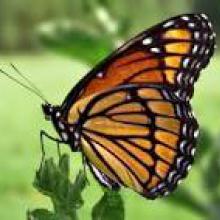 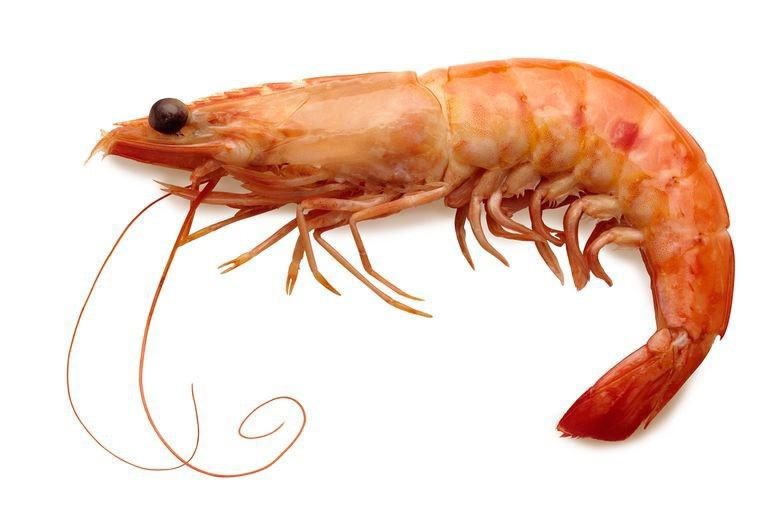 যে সব প্রাণীর মেরূদন্ড নেই তাকে অমেরূদন্ডী প্রাণী বলে।
মেরূদন্ডী প্রাণী
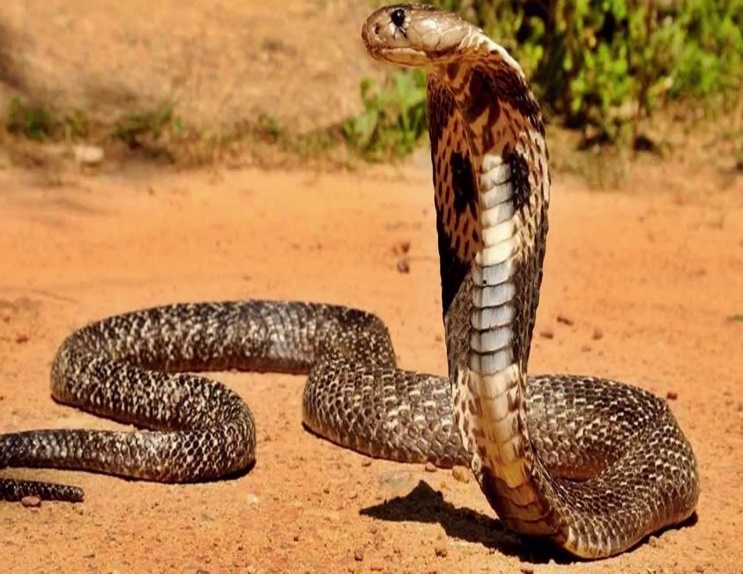 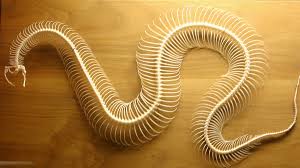 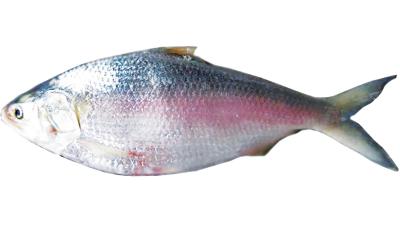 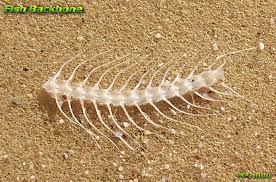 যে সব প্রাণীর মেরূদন্ড আছে তাদের মেরূদন্ডী প্রাণী বলে
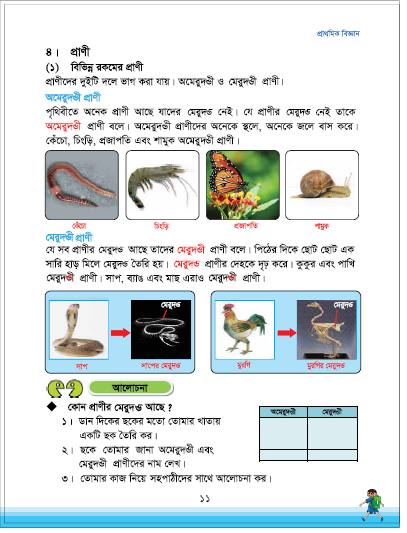 দলীয় কাজ
১। দল- ১, ২ তোমাদের জানা অমেরূদন্ডী প্রাণীরতালিকা  তৈরি কর। 
২। দল-৩, ৪তোমাদের জানা মেরূদন্ডী প্রাণীর তালিকা তৈরি কর।
মূল্যায়ন
১। ৩ টি মেরূদন্ডী প্রাণীর নাম লেখ।
২। ২ টি অমেরূদন্ডী প্রাণীর নাম লেখ।
সবাইকে অনেক ধন্যবাদ
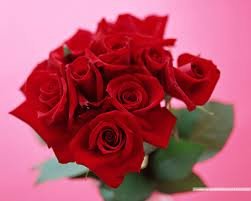 মাহাবুর রহমান ,সহকারি শিক্ষক, দক্ষিণ হরিরামপুর সপ্রাবি, পার্বতীপুর ,দিনাজপুর।